ИГРУШКИ
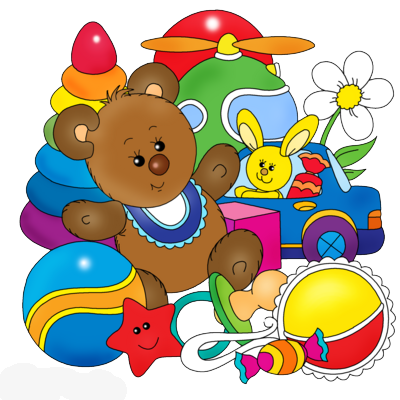 МЯЧ
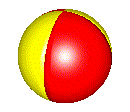 КУ – БИ - КИ
МА – ШИ - НА
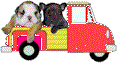 КУК - ЛА
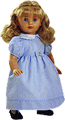 ЮЛА
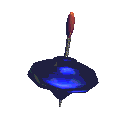 МИШ - КА
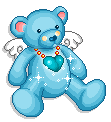 ЗАЙ - КА
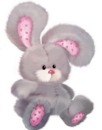 КНИ - ГА
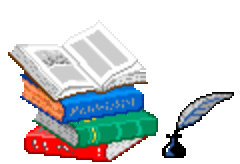 ДОМ
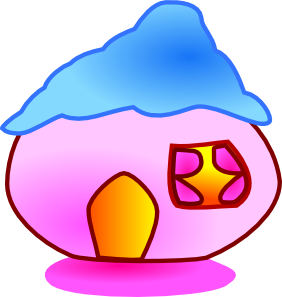